マタイ　１話
バプテスマのヨハネ
マタイ３：１１－１７
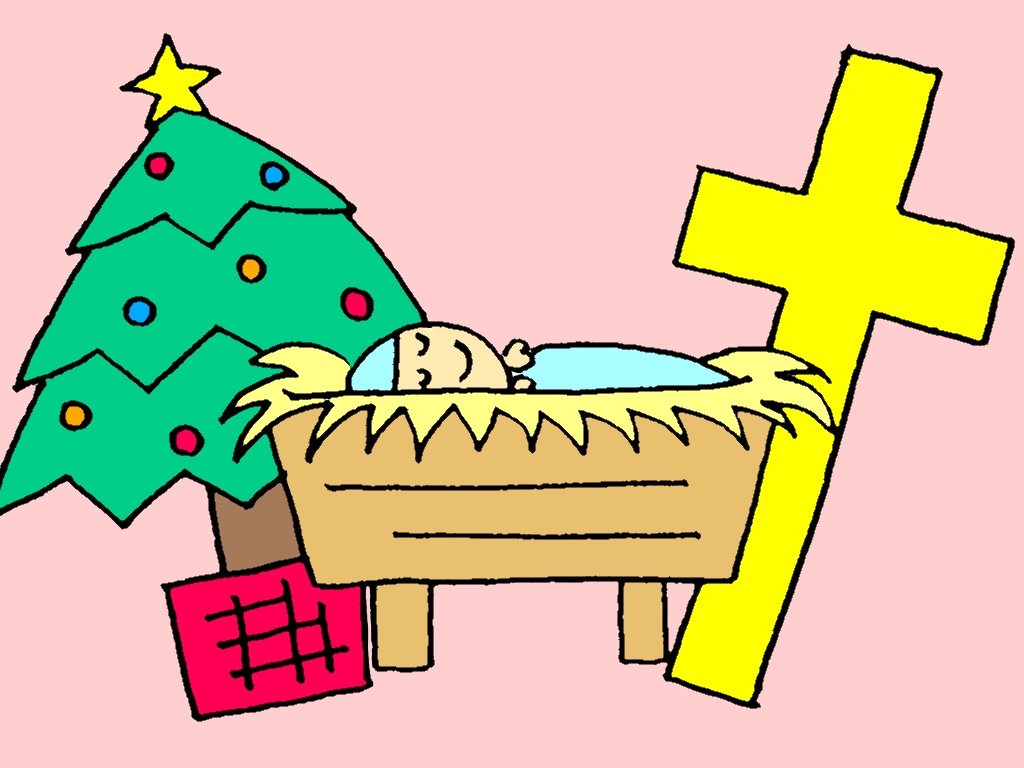 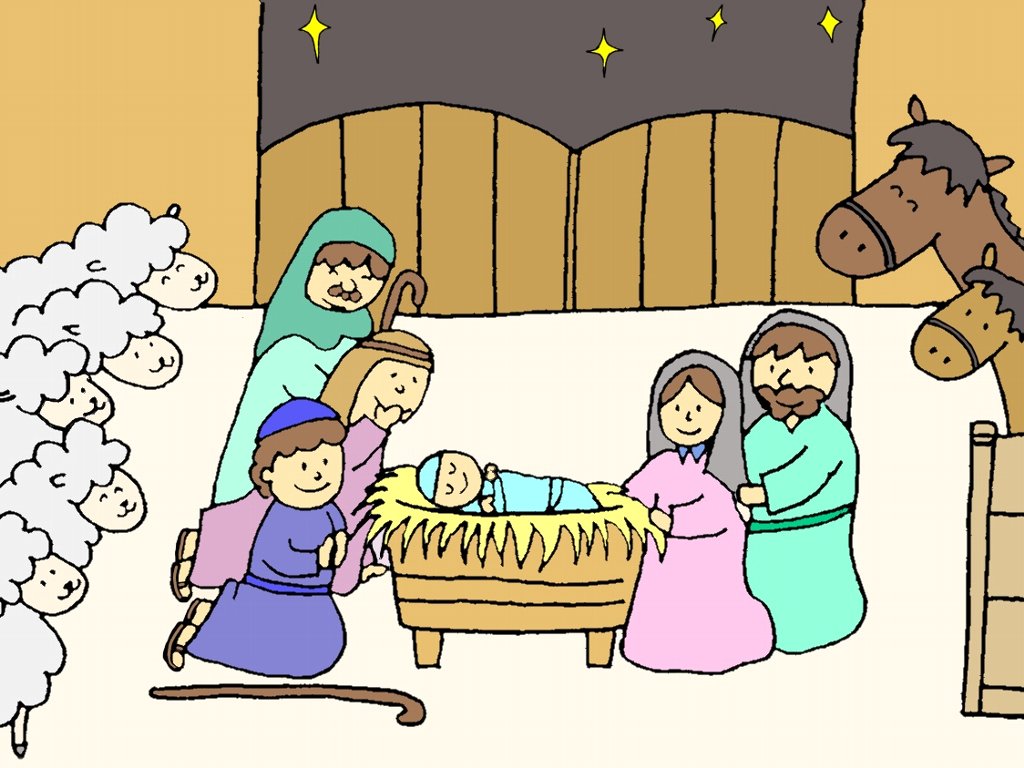 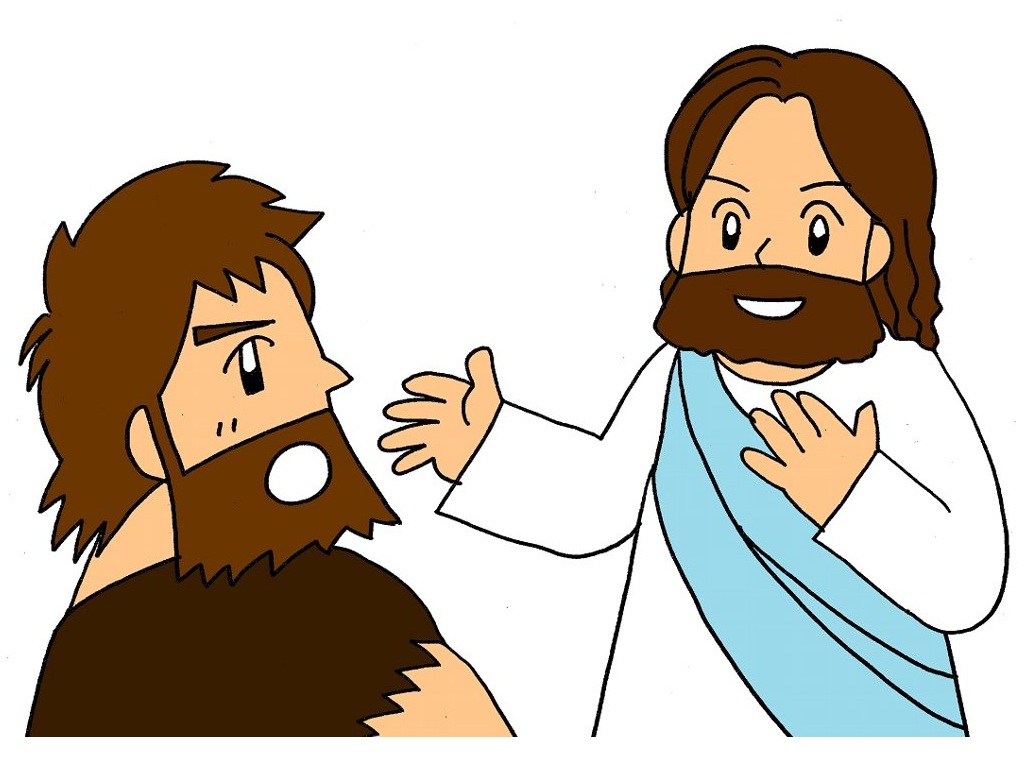 ３０ねんご
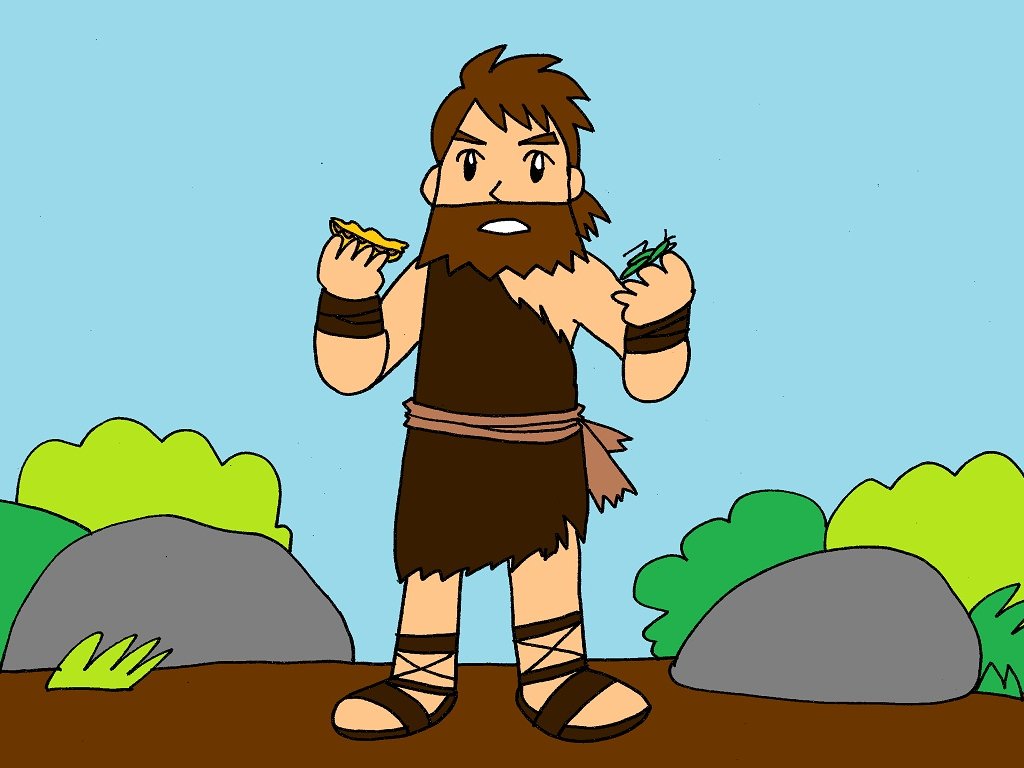 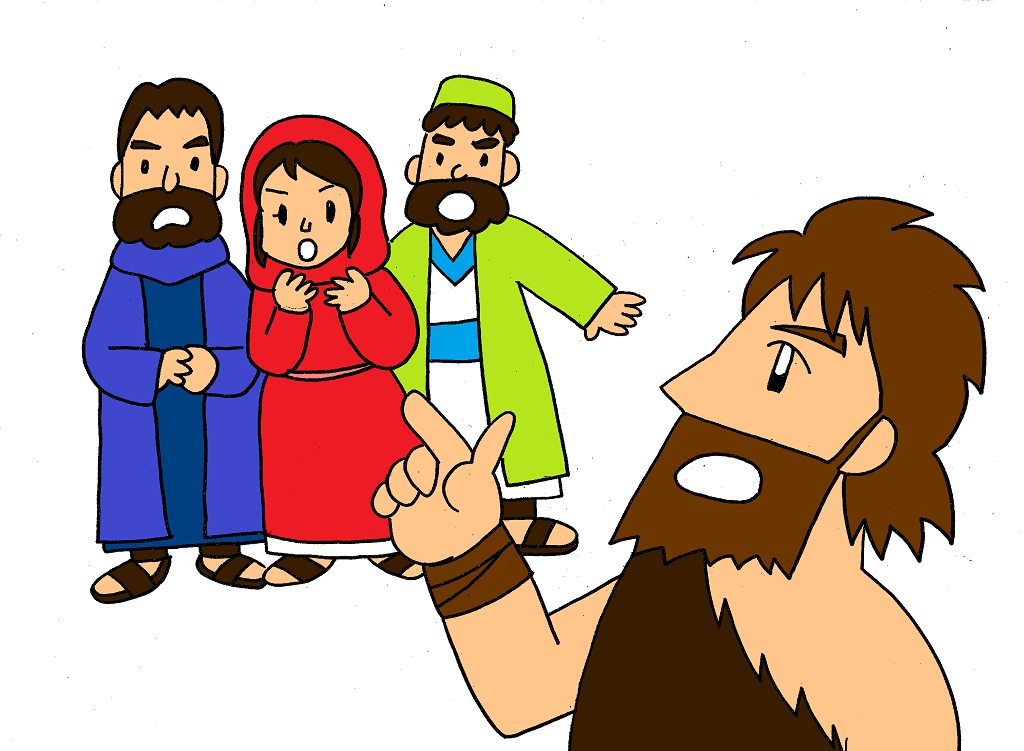 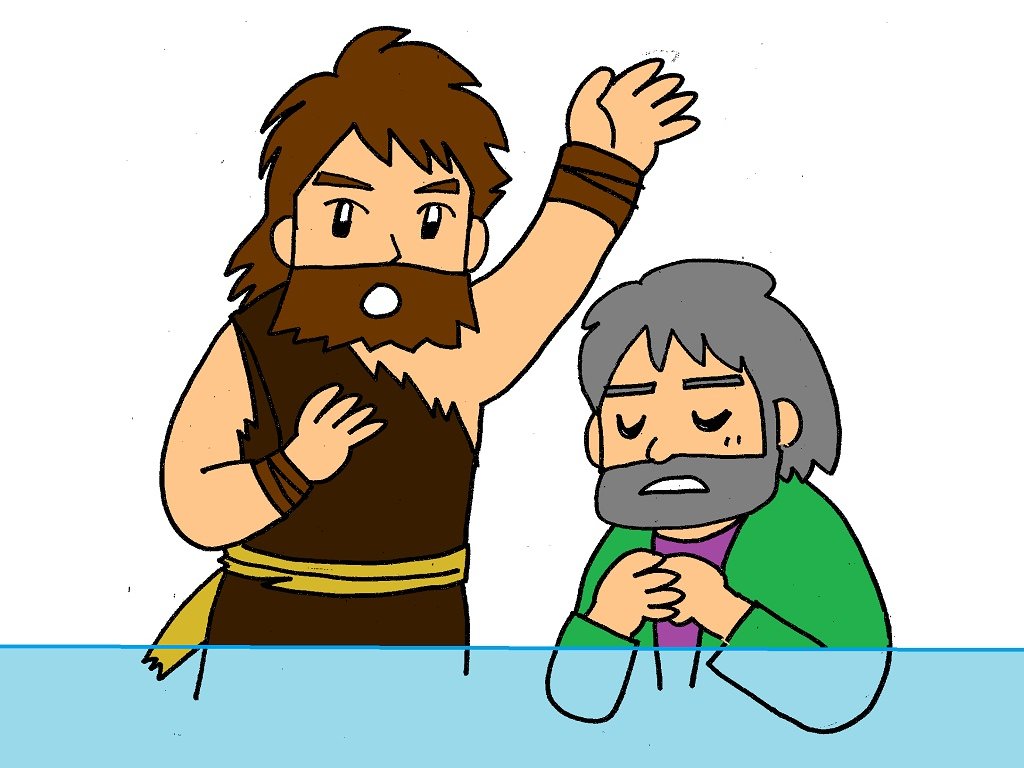 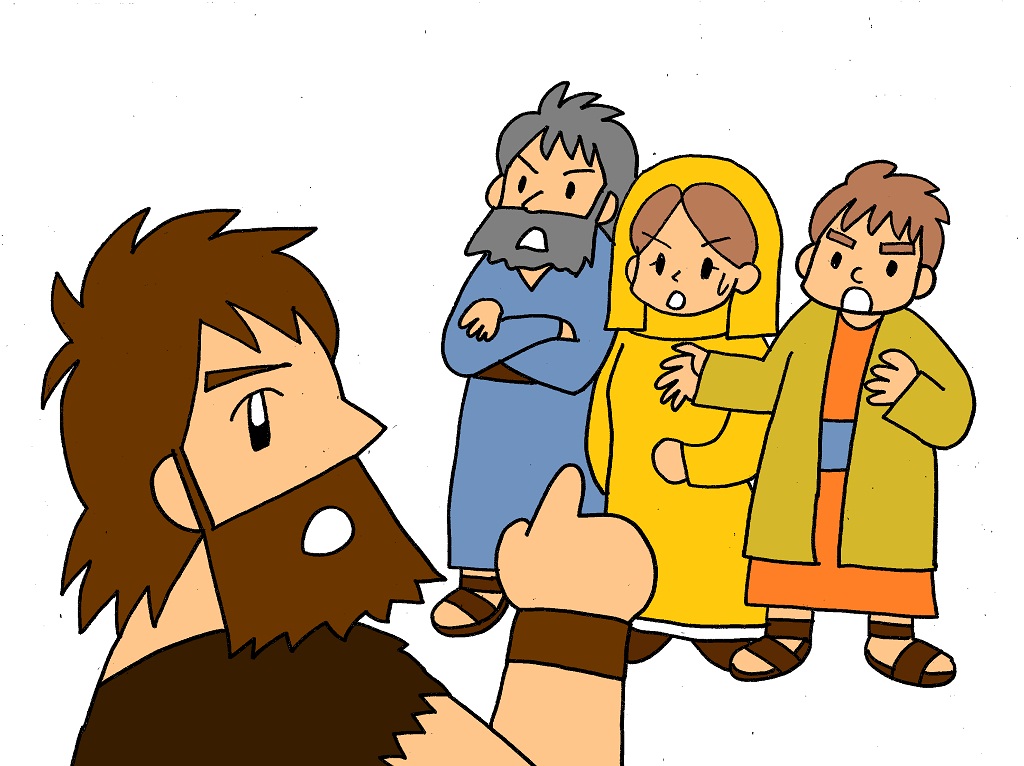 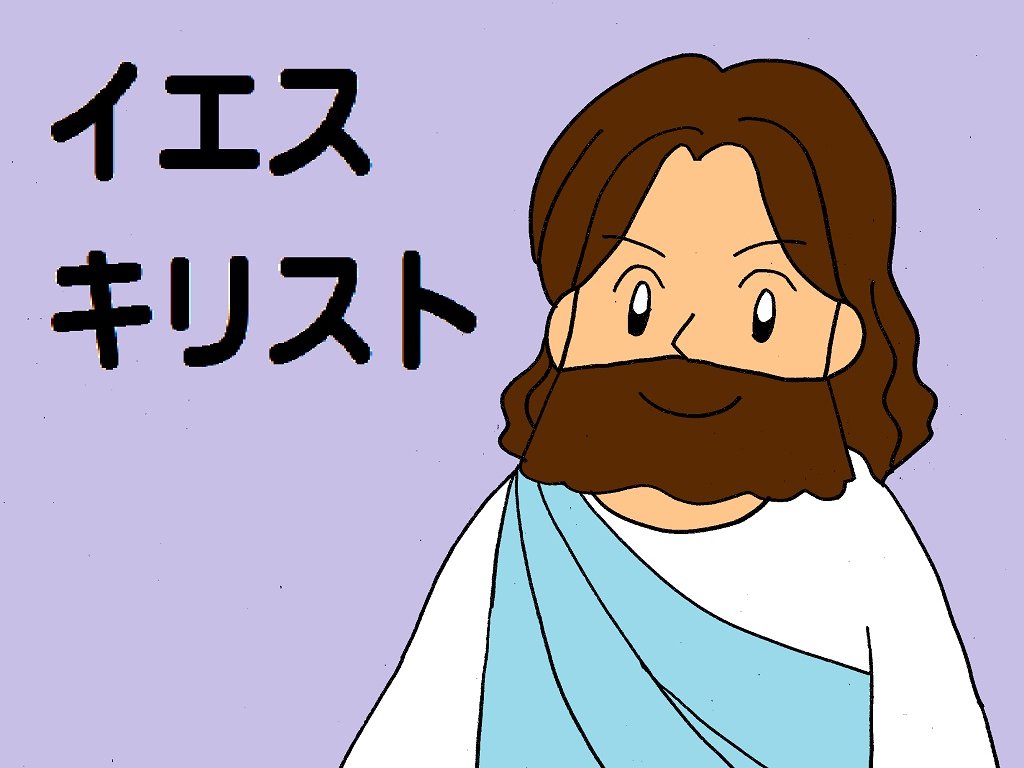 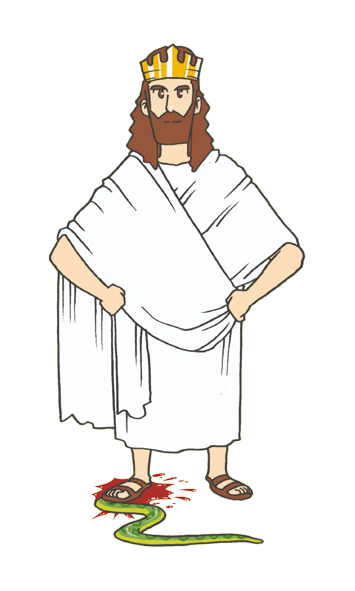 サタン
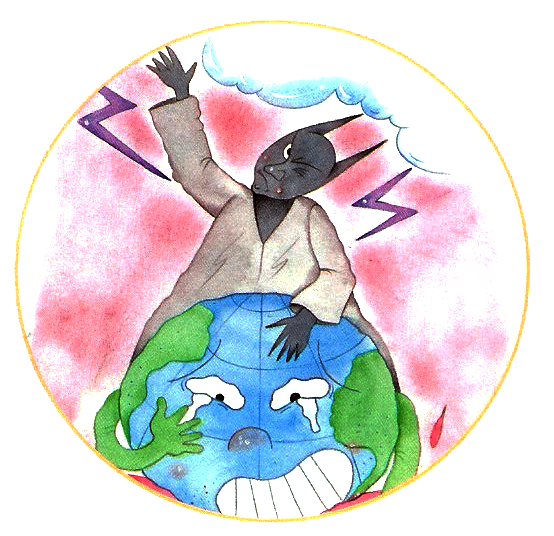 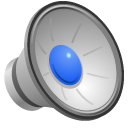 [Speaker Notes: 最後まで滅びの中にに引っ張っていくサタン]
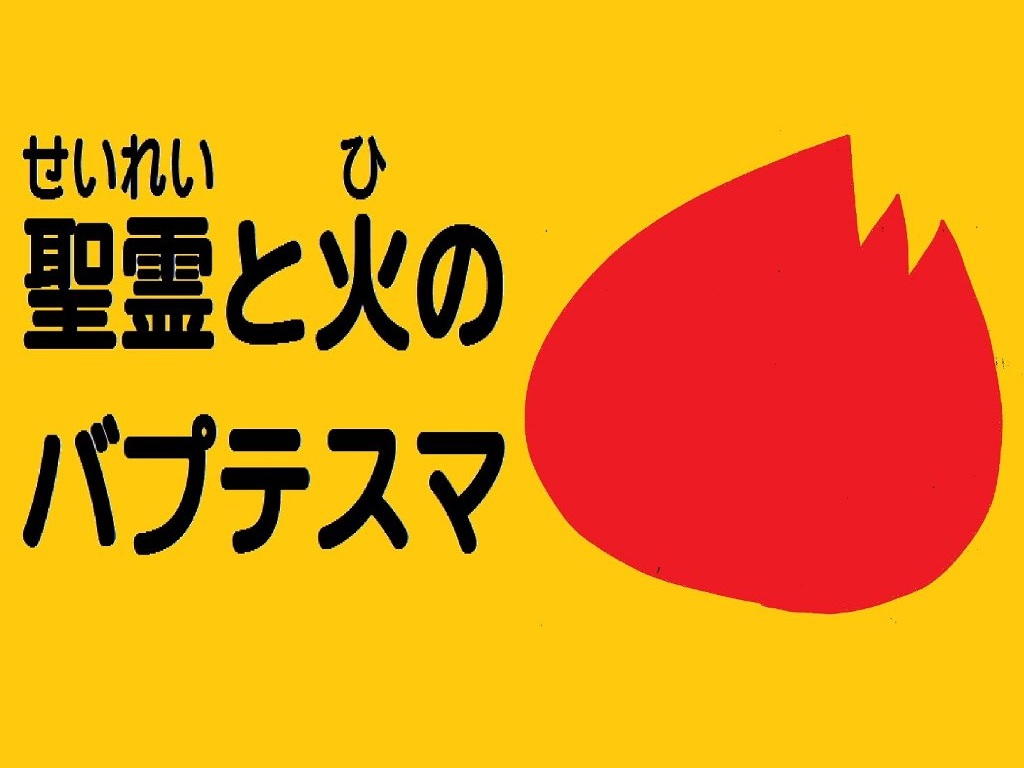 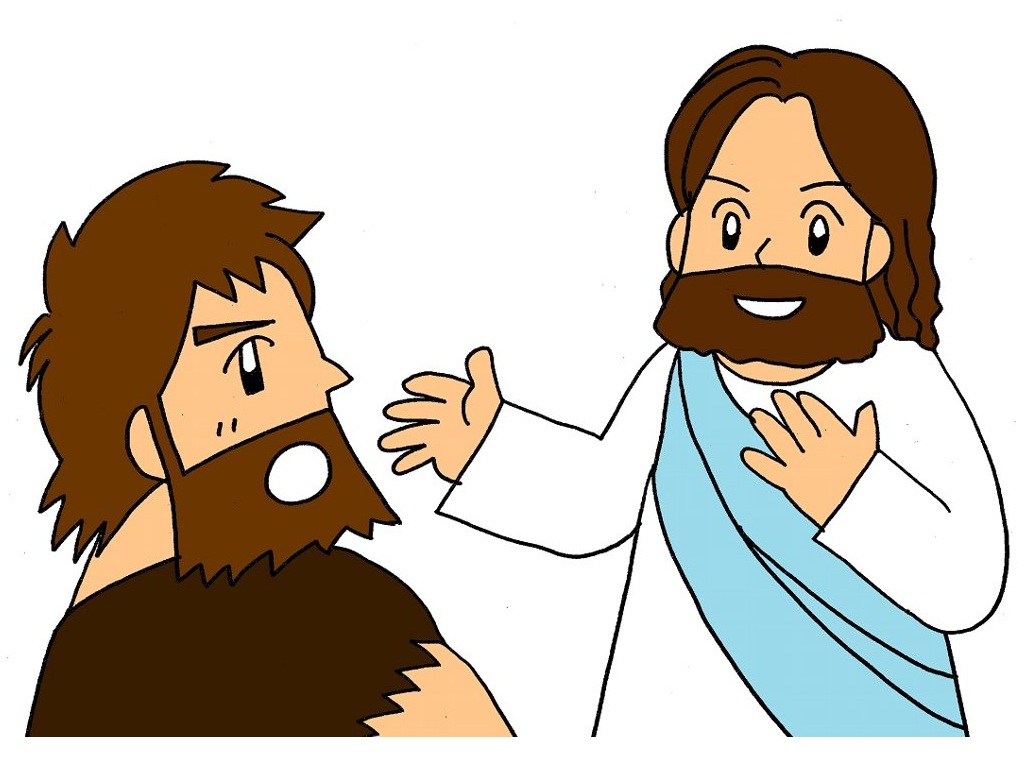 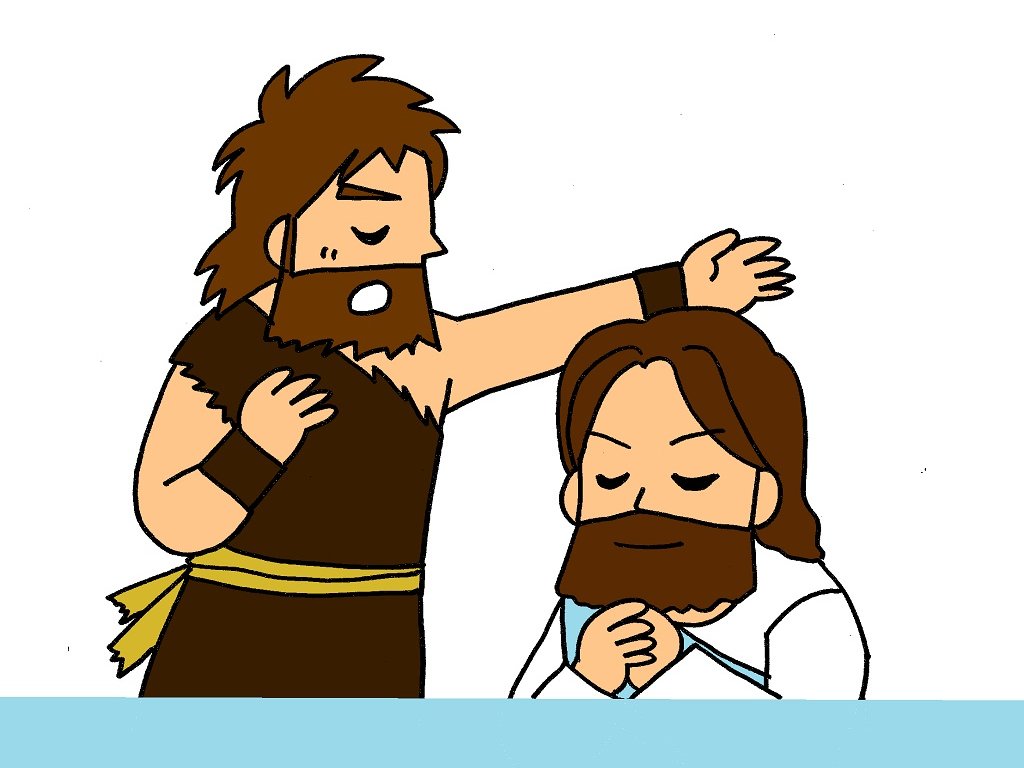 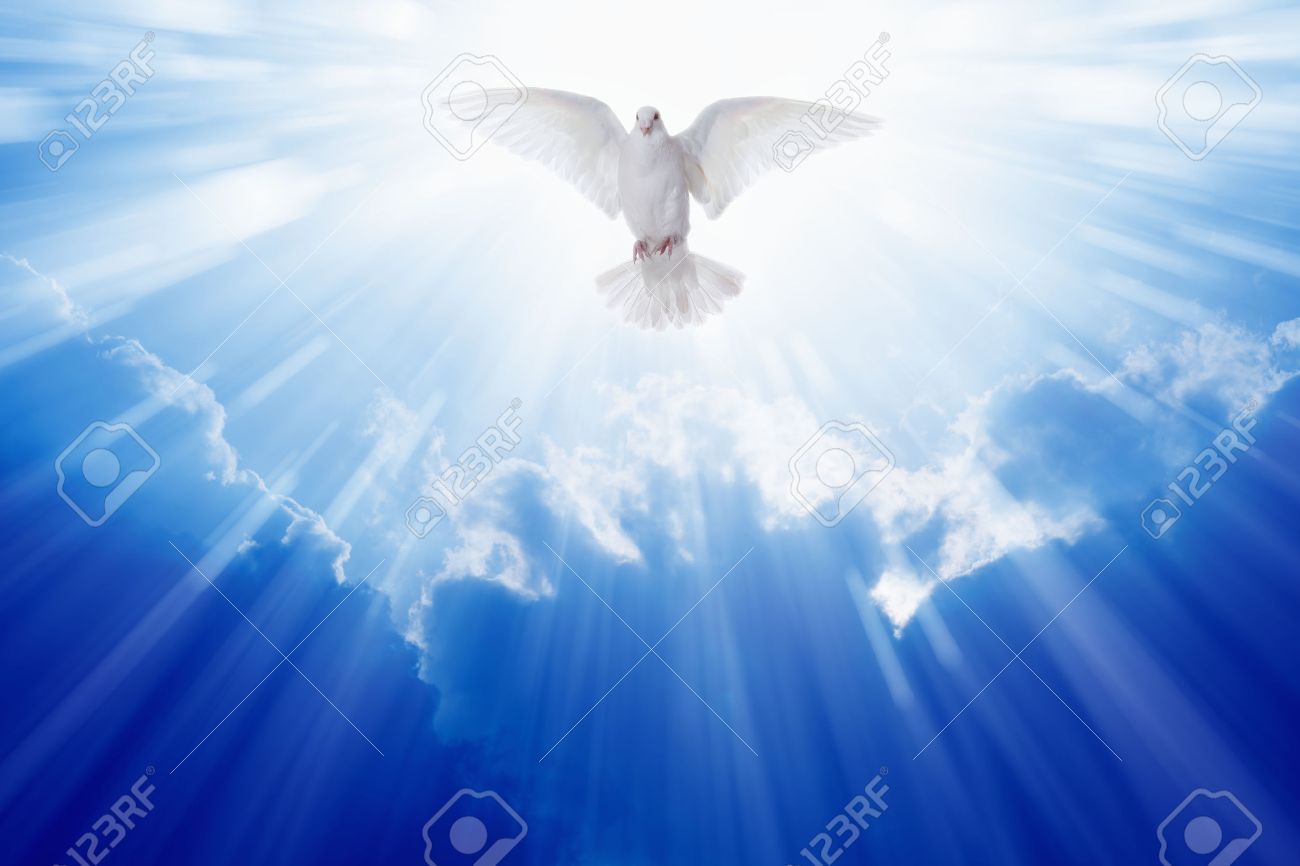 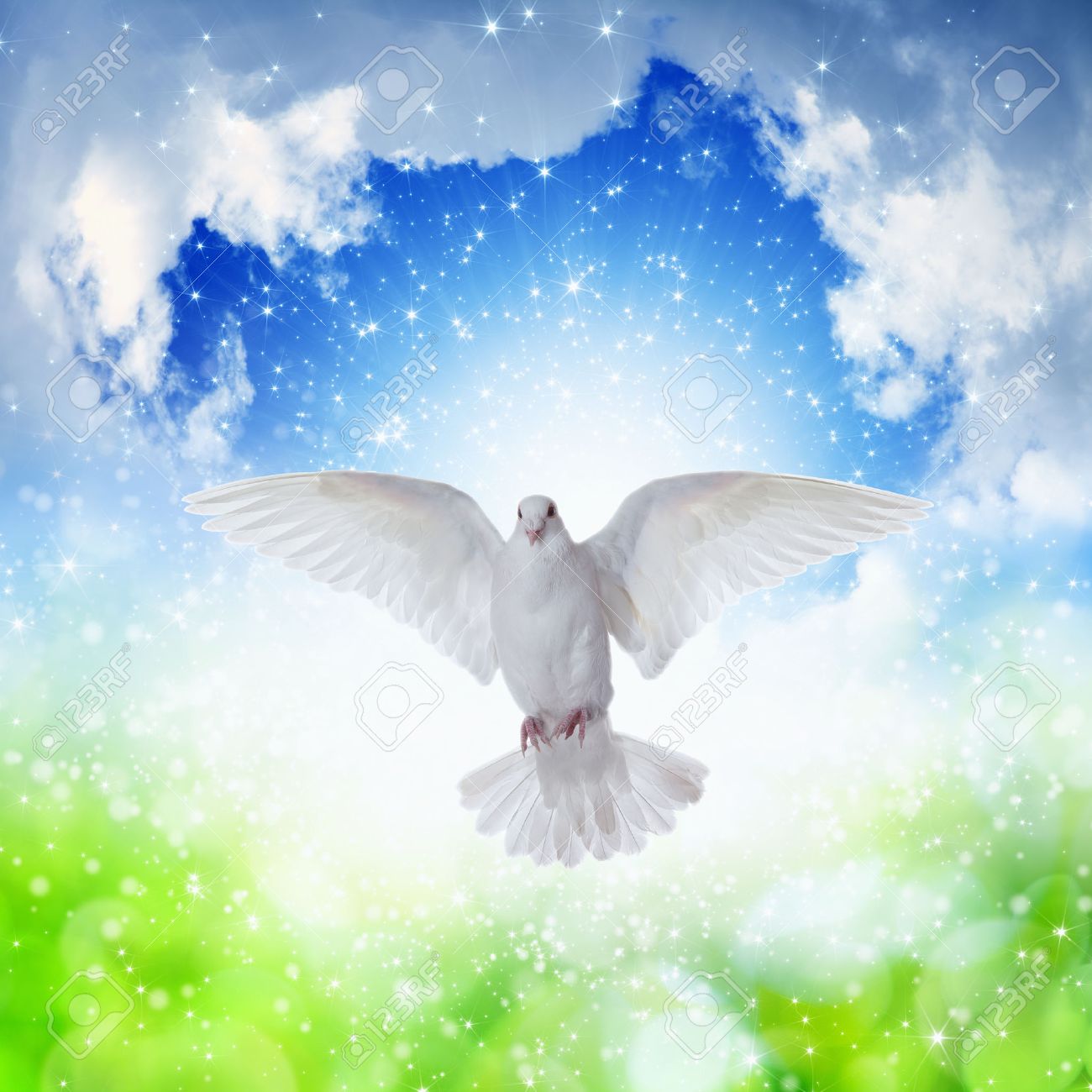 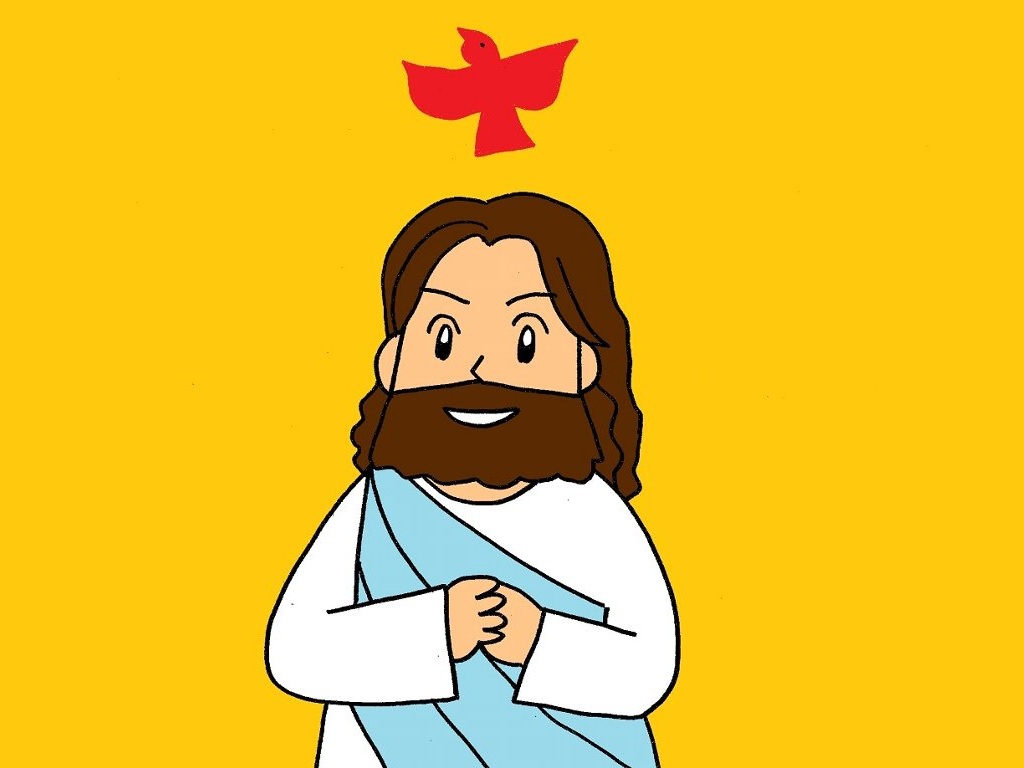 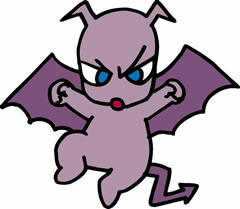 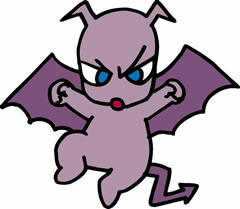 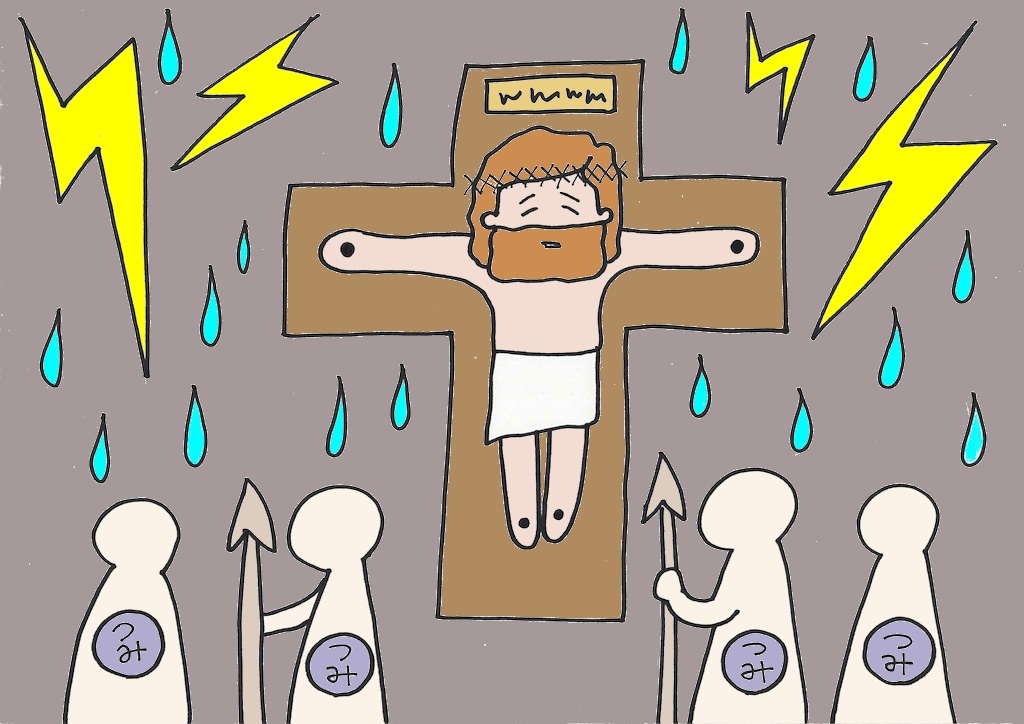 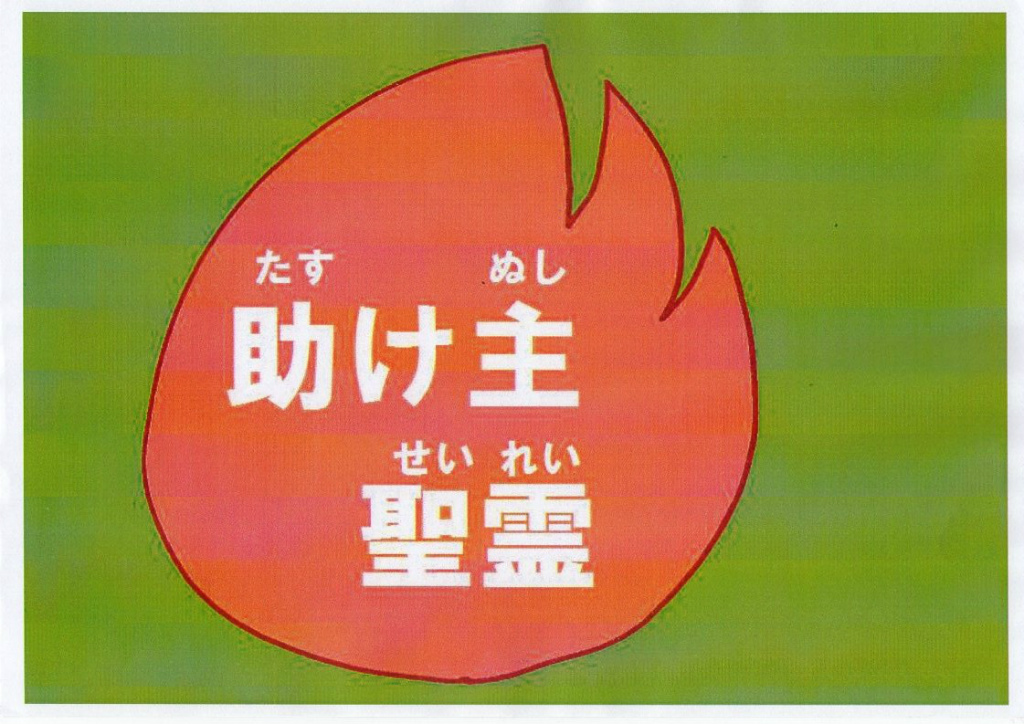 さま
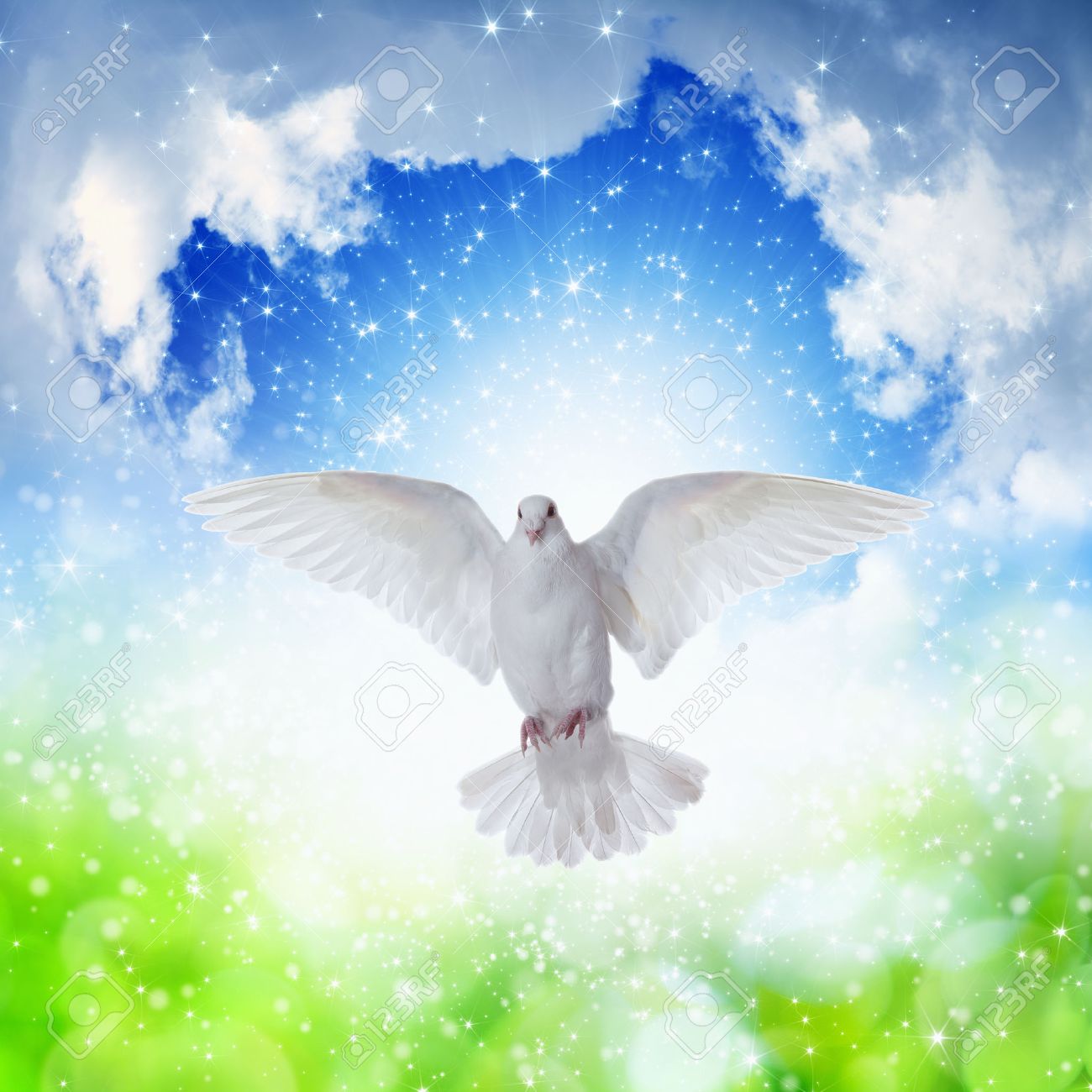 せいれいさま！
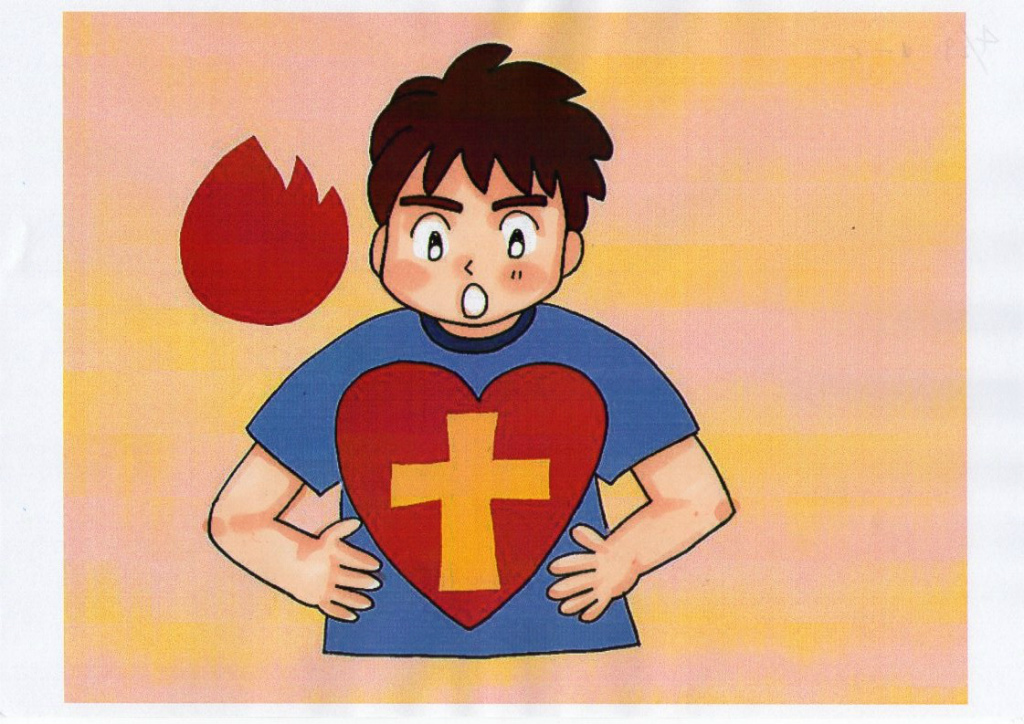 [Speaker Notes: ．　聖霊はイエス様を信じるすべての人々の内に住んでおられますＣ．　イエス様を信じた人は神様のものであってもはや自分自身のものではありません]
せいれいさま(パパ)が
ともいることをかんしゃます

せいれいさま　たすけてください

せいれいさま　みたしてください

せいれいさま
イエスのしょうにんとしてください